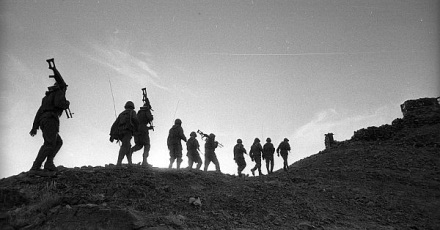 Архивный отдел управления делами Администрации
Дмитровского городского округа
Московской области 
Представляет виртуальную выставку
ДЕНЬ ПАМЯТИ 
ВОИНОВ-ИНТЕРНАЦИОНАЛИСТОВ
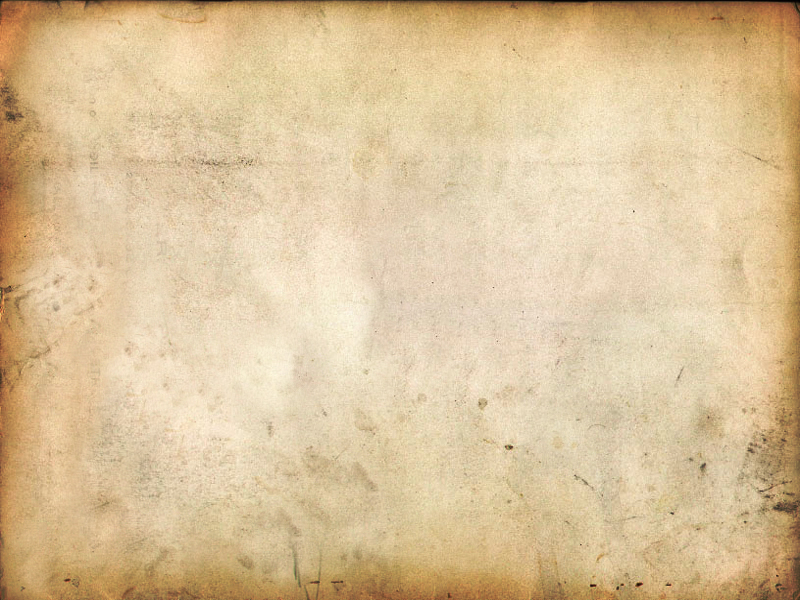 В 1989 году, 15 февраля последние советские войска покинули государство Афганистан. 
Так закончилась 10-летняя война, в которой Советский Союз потерял свыше 15 тысяч своих граждан. И понятно, что День вывода войск из Афганистана - это, и праздник афганцев- ветеранов, и день памяти и скорби обо всех погибших воинах- интернационалистах.
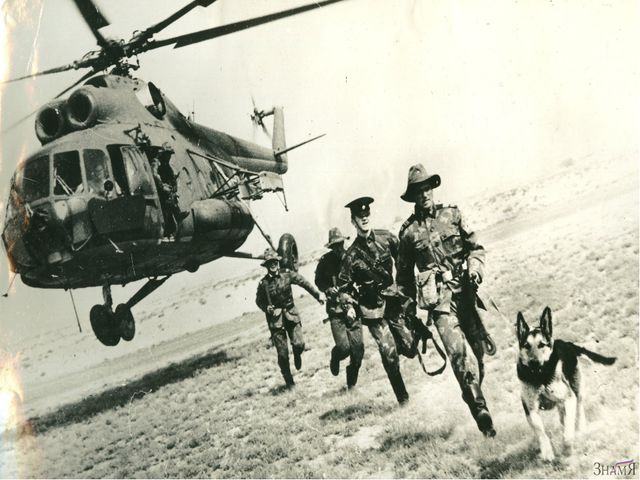 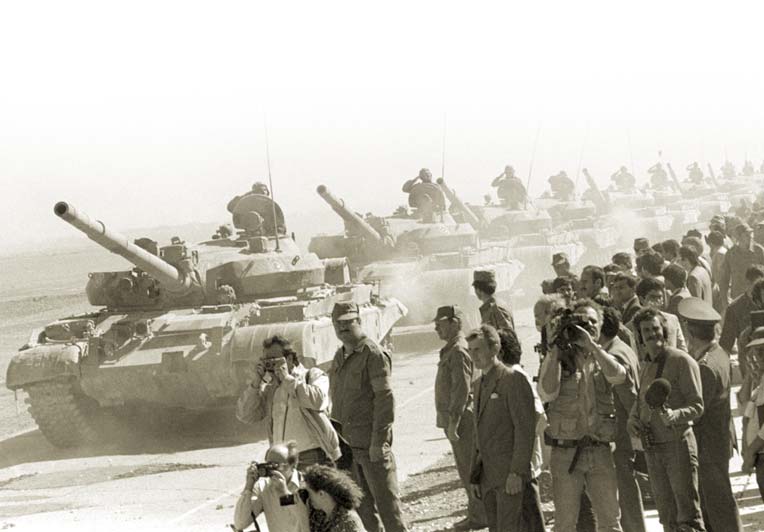 (взято из материалов фонда № 288)
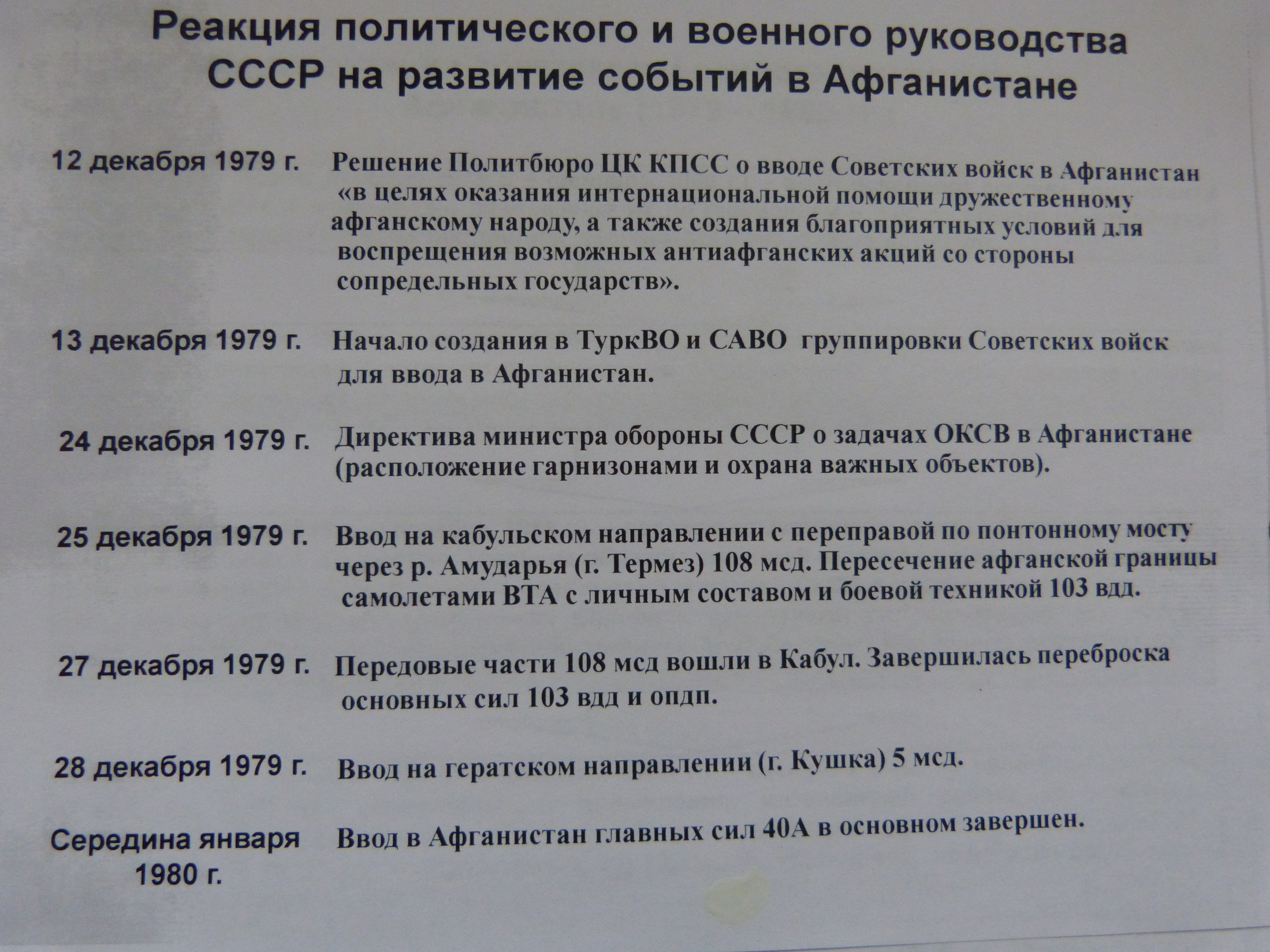 (взято из материалов фонда № 288)
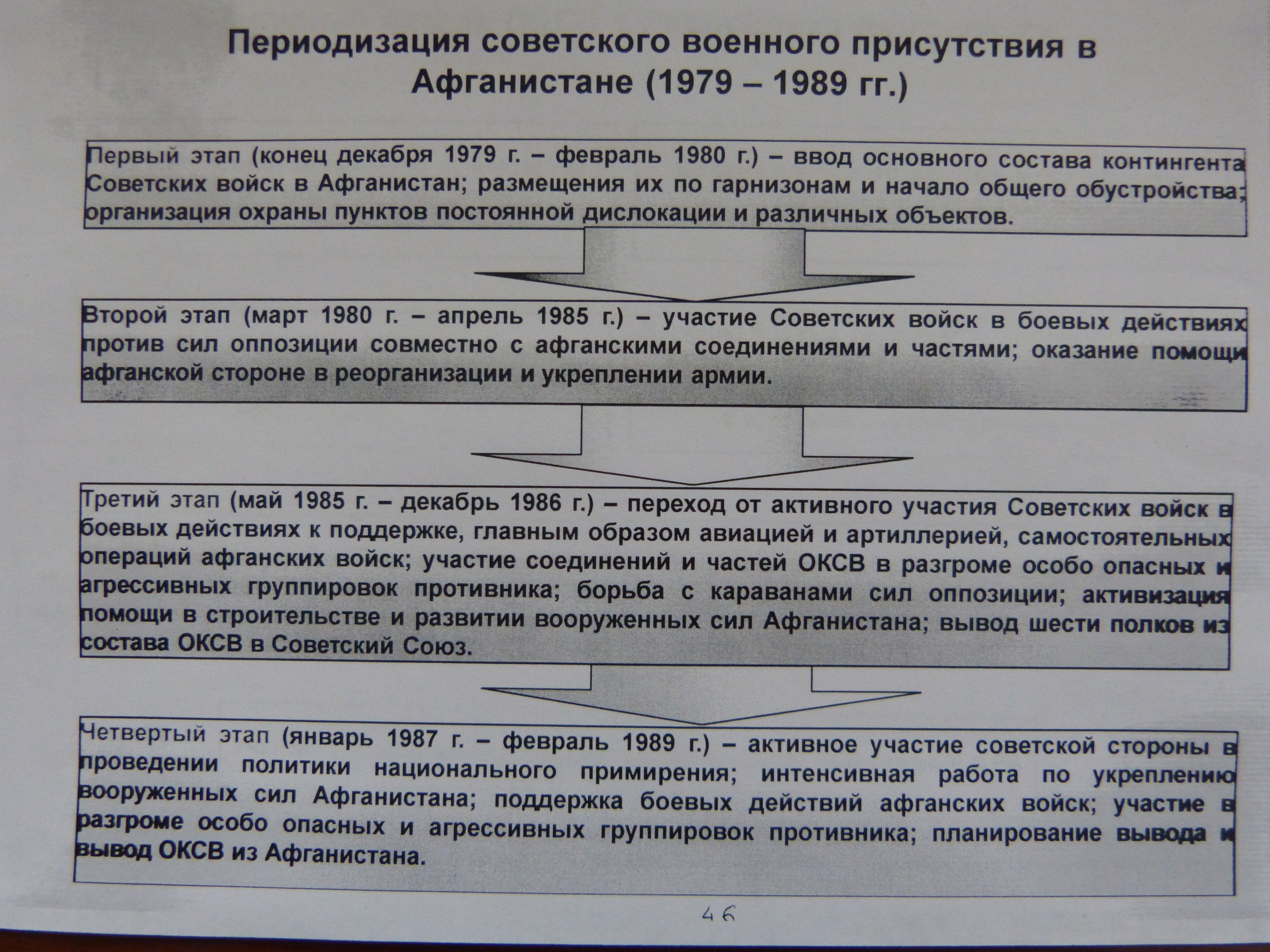 (взято из материалов фонда № 288)
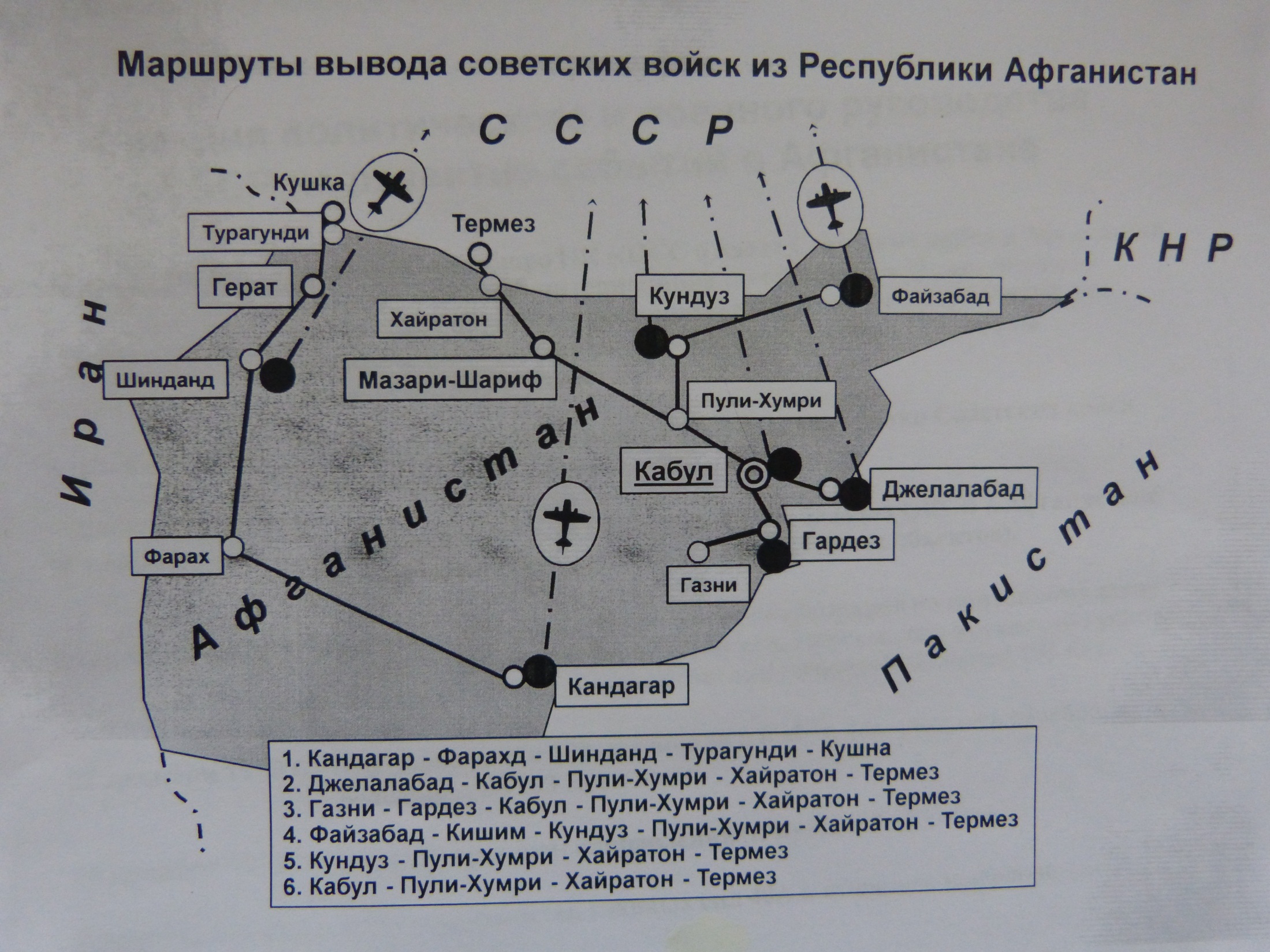 (взято из материалов фонда № 288)
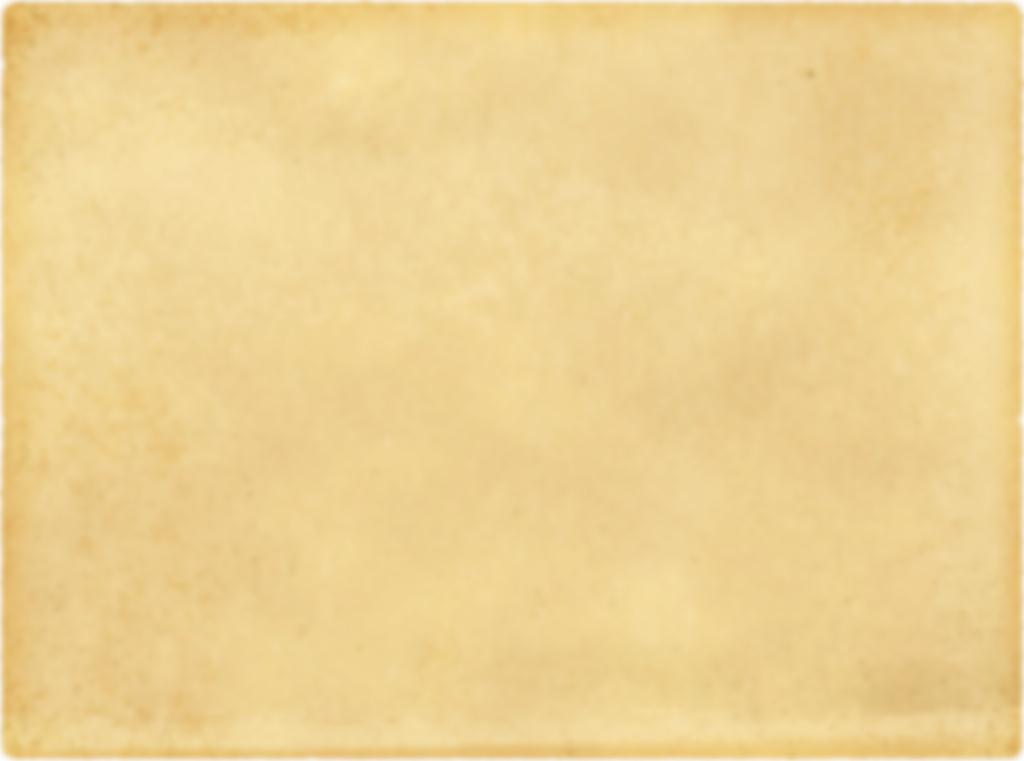 В связи с этим событием архивный отдел  управления делами Администрации
Дмитровского городского округа Московской области 
представляет вашему вниманию виртуальную выставку, основанную на документальных материалах  фонда личного происхождения ПИКОВА НИКОЛАЯ ИЛЬИЧА- участника афганских событий, полковника в отставке, кандидата исторических наук, автора серии книг о войне в Афганистане.
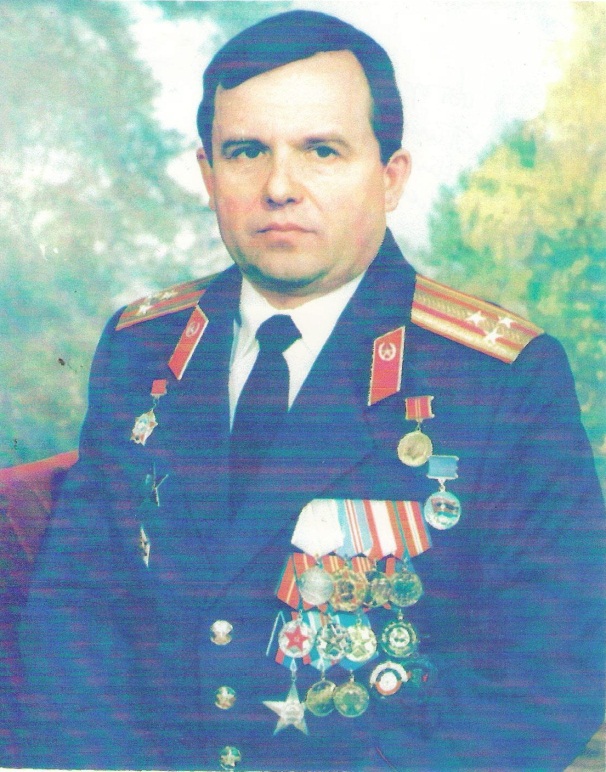 (взято из материалов фонда № 288)
Пиков Николай Ильич родился 16 марта 1946 года в селе Вороний  куст Новомалыклинского района Ульяновской области, в семье служащего. 
В 1945 году поступил в среднюю школу и в 1965 году окончил ее в селе Старая Сахча, Малекесского района Ульяновской области.
В 1965 году поступил и в 1968 году окончил Иркутское военное авиационное училище. В 1974 году окончил  Военный институт иностранных языков Министерства обороны СССР, в 1988 году адъюнктуру Военно-политической академии им. В.И.Ленина со специализацией международные отношения.
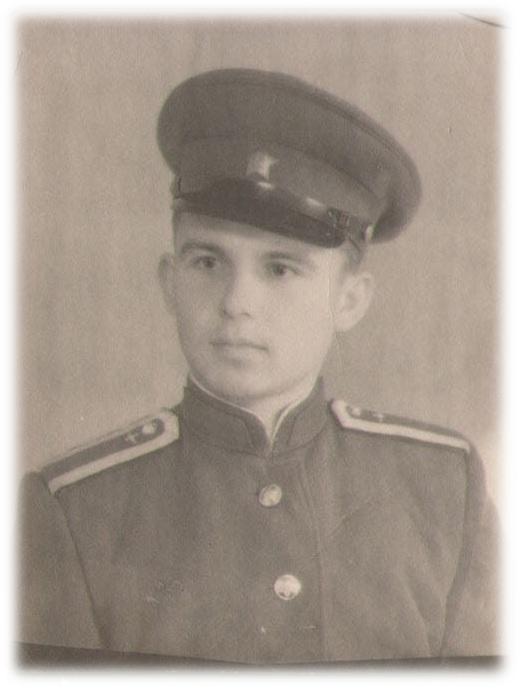 (взято из материалов фонда № 288)
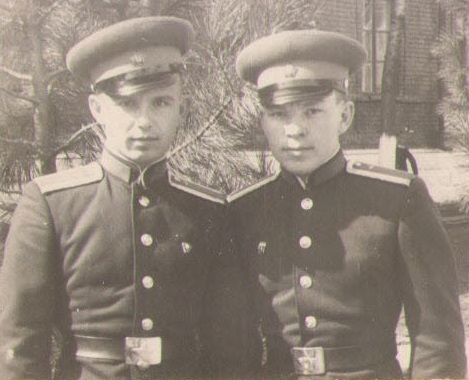 В 1991 году проходил обучение на Высших курсах Военной академии им. М.Ф. Фрунзе.
В 1992 году обучался в Центре подготовки менеджеров Российской государственной академии им. Г.В. Плеханова, в 2002 г. в Институте права и политологии Тегеранского университета.
(взято из материалов фонда № 288)
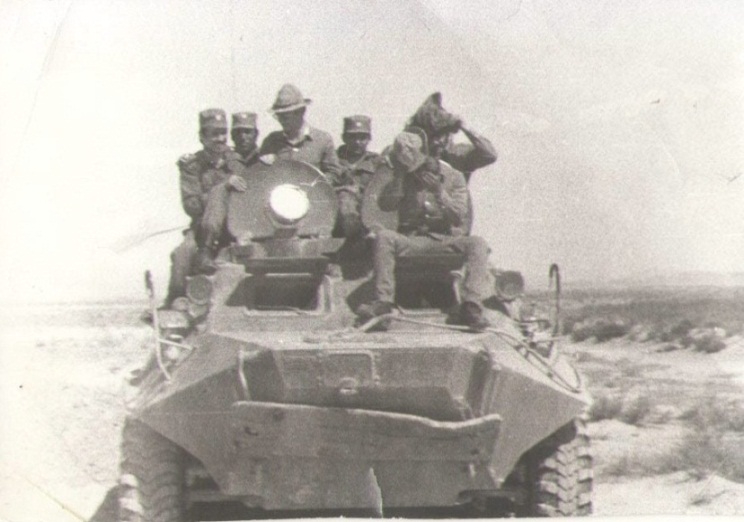 Николай Ильич Пиков прослужил в Вооруженных силах СССР и РФ с 1965 по 1993 г., в том числе около 6 лет в Афганистане.
Полковник в отставке. В 1989 году было присвоено звание кандидата исторических наук.
Основные направления профессиональной деятельности – международные отношения, военная международная журналистика, востоковедение, преподавание персидского языка,  история войн и военного искусства, организация и управление коммерческой деятельностью.
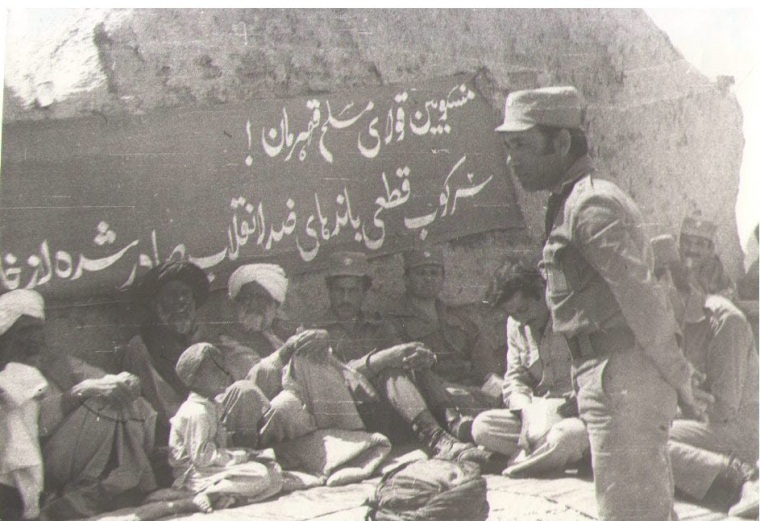 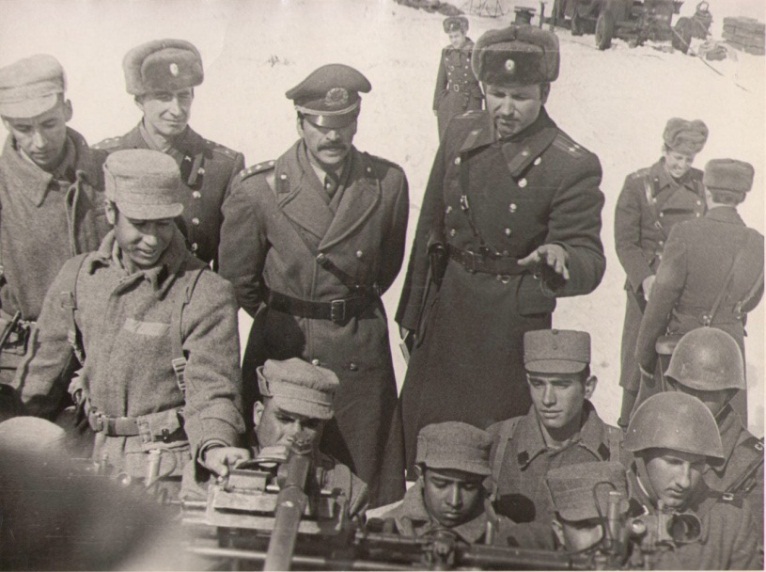 Автор трех учебных пособий по военной журналистике (в том числе одного пособия на языке дари, издано в Кабуле), книги  «Война в Афганистане»  (в 1999 году издана на персидском языке в Германии), многочисленных публикаций в российских и зарубежных СМИ, военный консультант фильма «За девять лет до окончания войны».
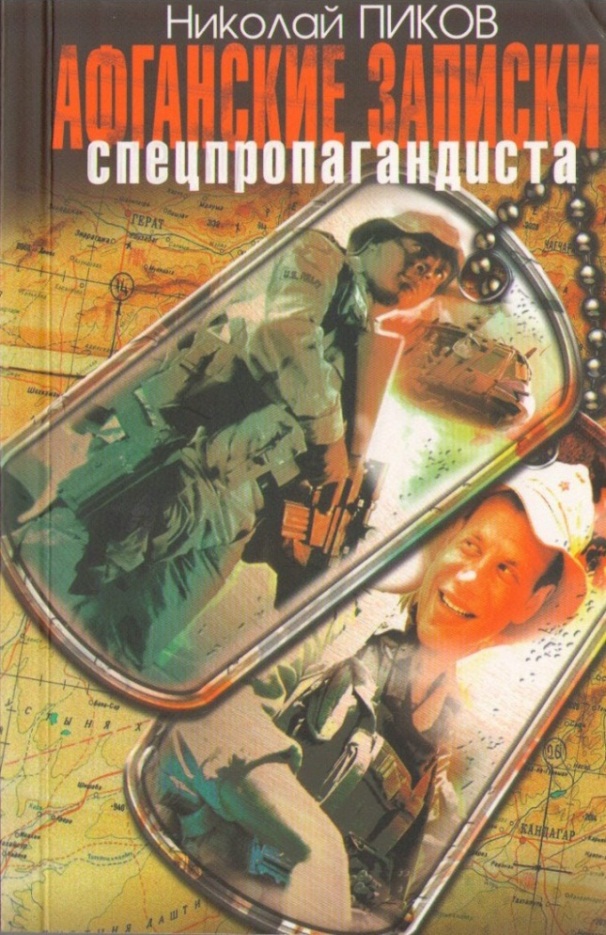 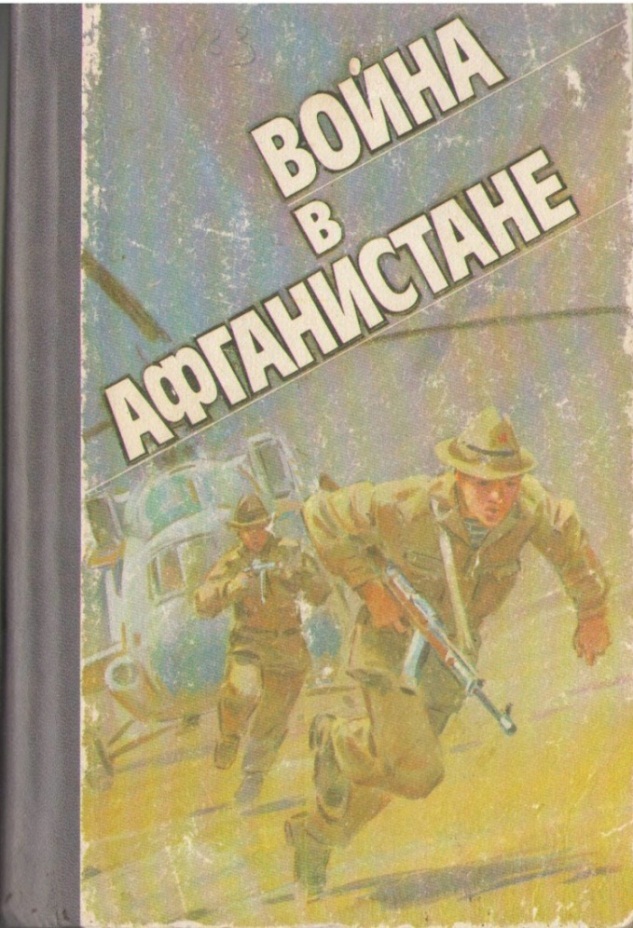 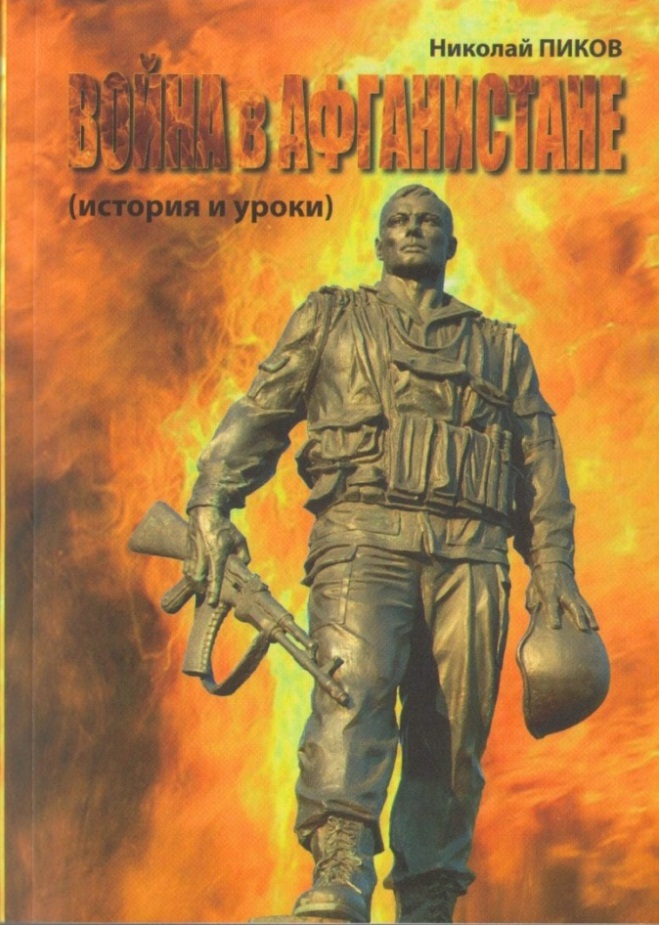 (взято из материалов фонда № 288)
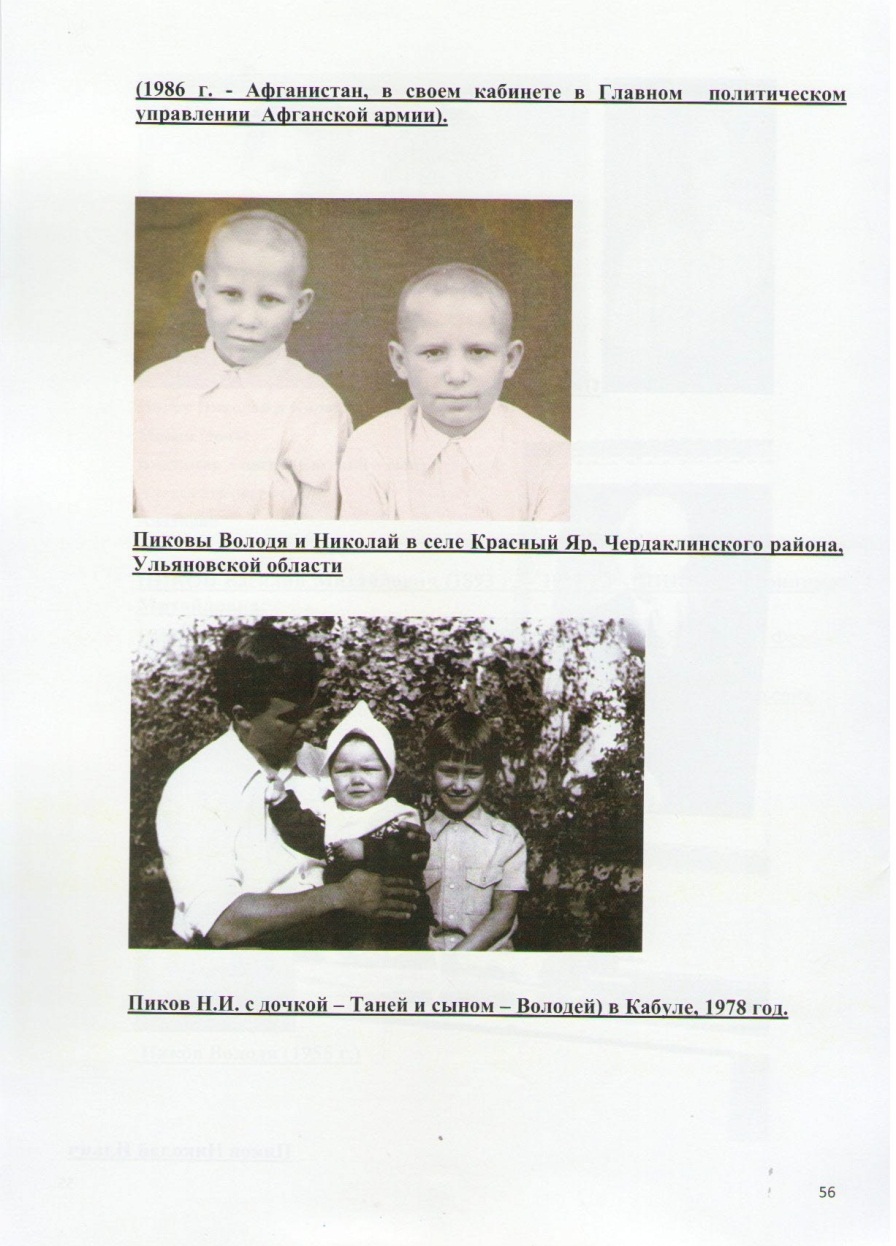 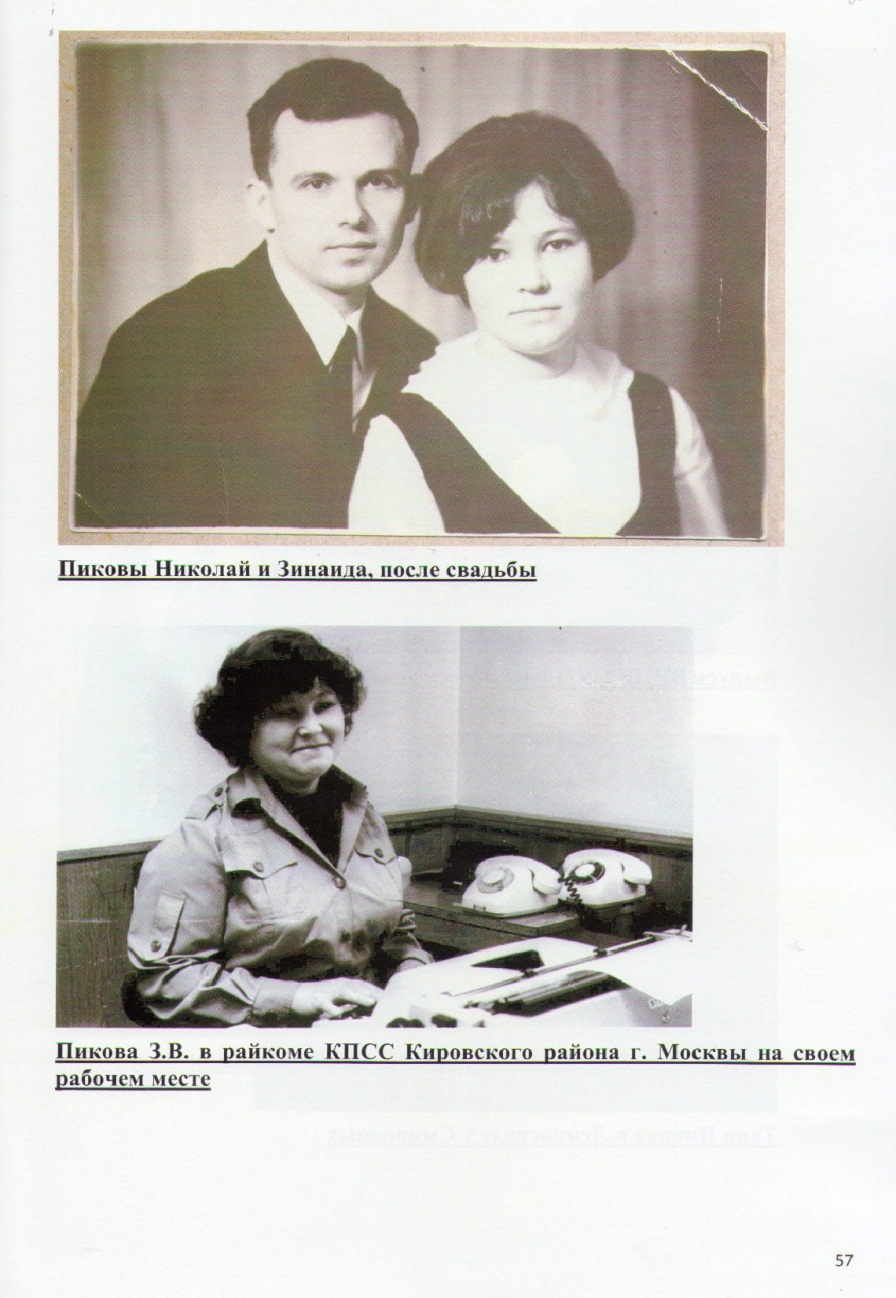 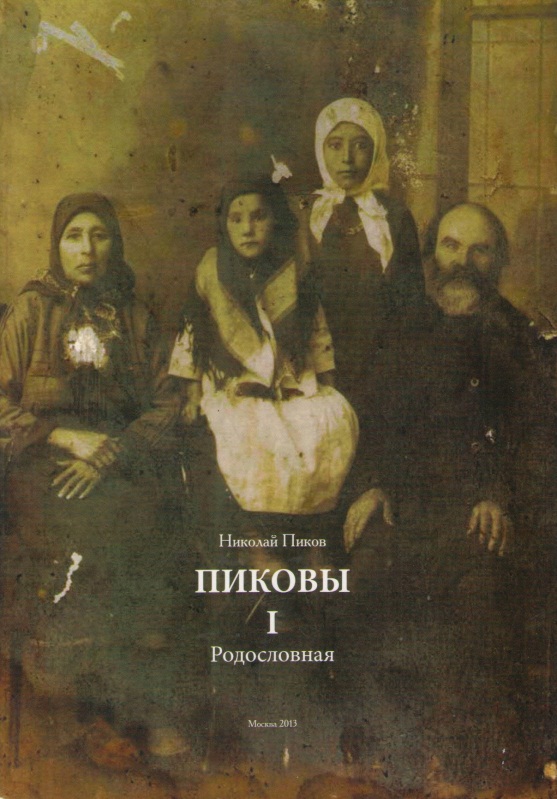 (взято из материалов фонда № 288)
В 1993-1994 гг. начальник информационно- аналитического отдела Департамента оперативного реагирования Министерства по делам национальной и федеральной политике.
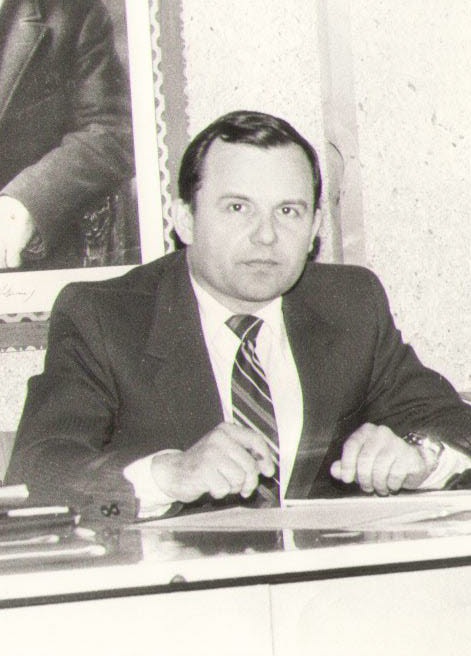 С 1998 года работал в Иране. Возглавлял группу переводчиков персидского языка на строительстве АЭС «Бушер». 
С 2003 г. до июня 2006 г. – ведущий специалист  Торгового представительства РФ в Исламской Республике Иран. 
В настоящее время Пиков Николай Ильич на пенсии . В 2012 году (взято из материалов фонда № 252)
переехал жить в город Дмитров, Московской области.
(взято из материалов фонда № 288)
Пиков Николай Ильич был награжден медалями:
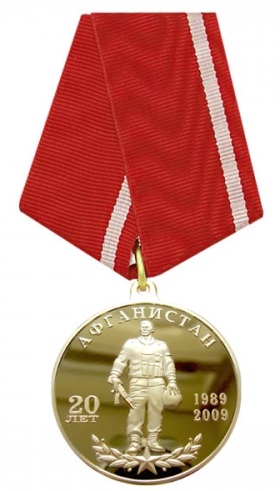 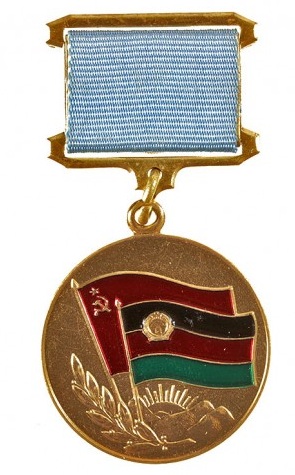 « 20 лет вывода советских войск из Афганистана»;
«В память 850-летия Москвы» 
«Воину –интернационалисту от благодарного афганского народа»;
«За боевые заслуги»
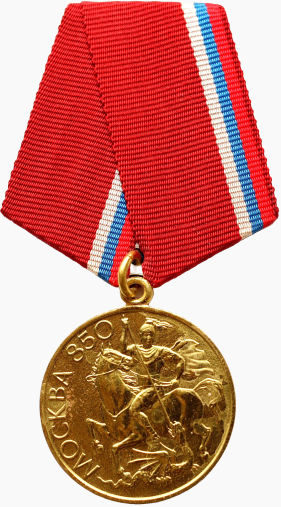 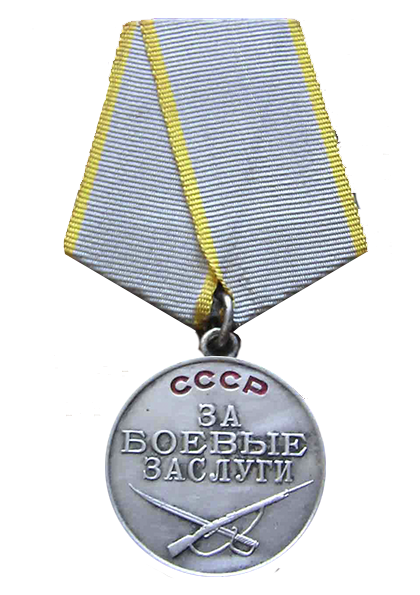 Орденом «Красная звезда» и орденом «Звезда  3-ий степени»
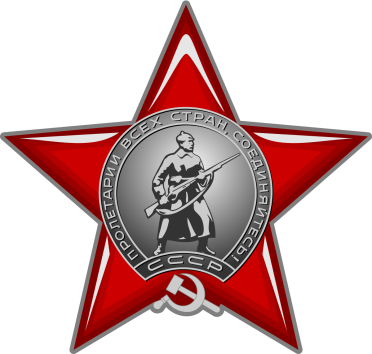 (взято из материалов фонда № 288)
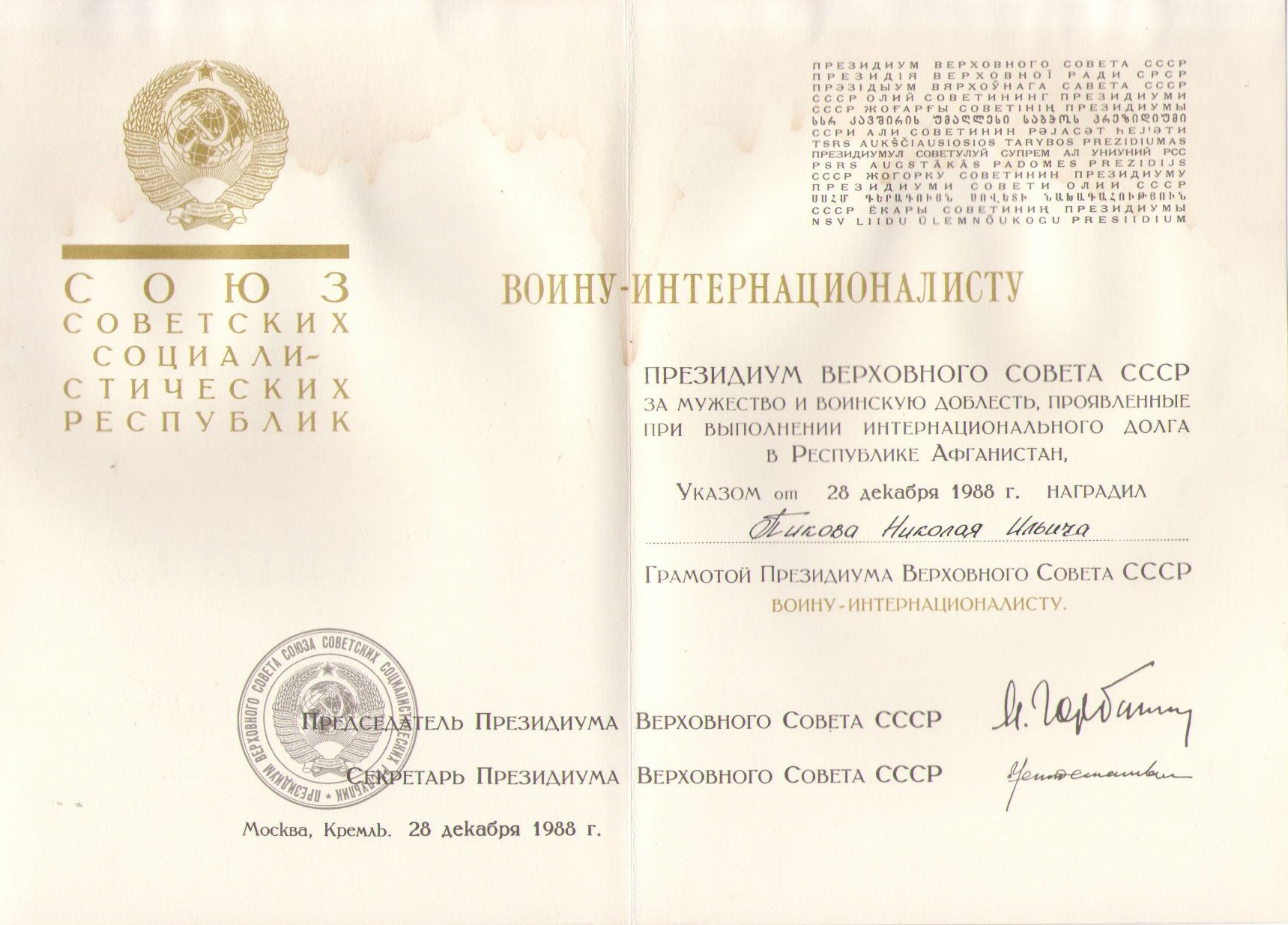 (взято из материалов фонда № 288)
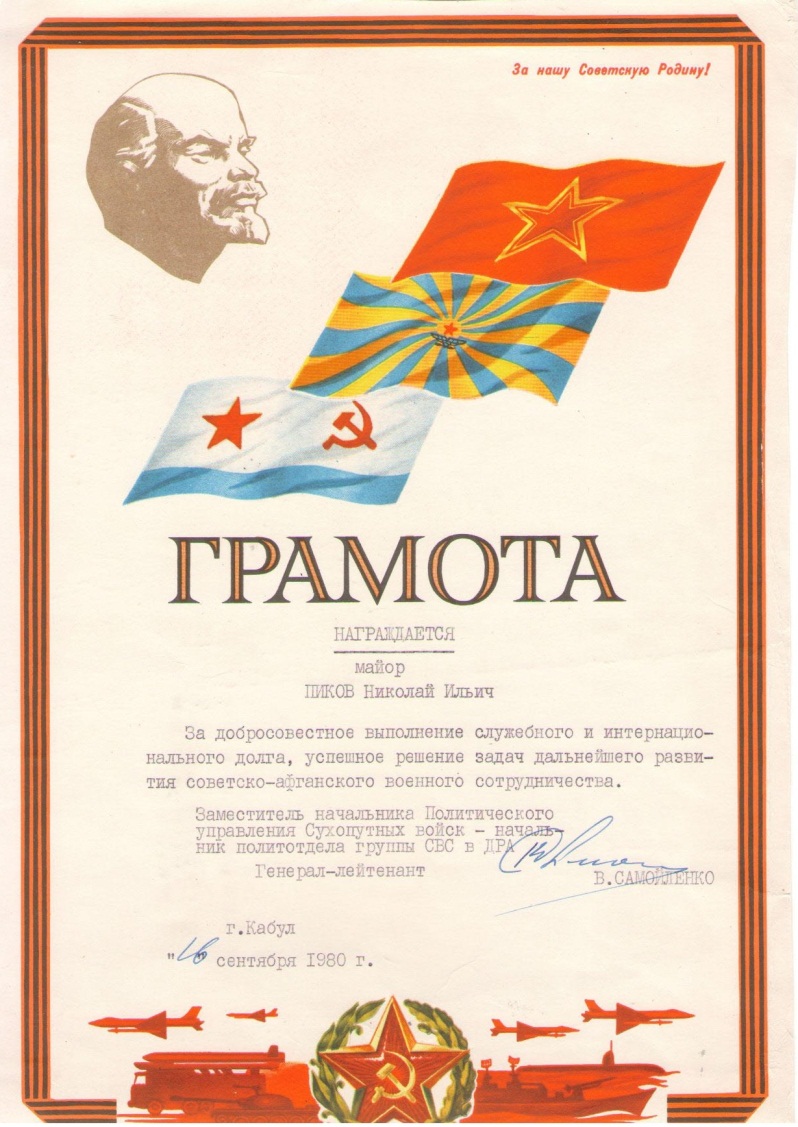 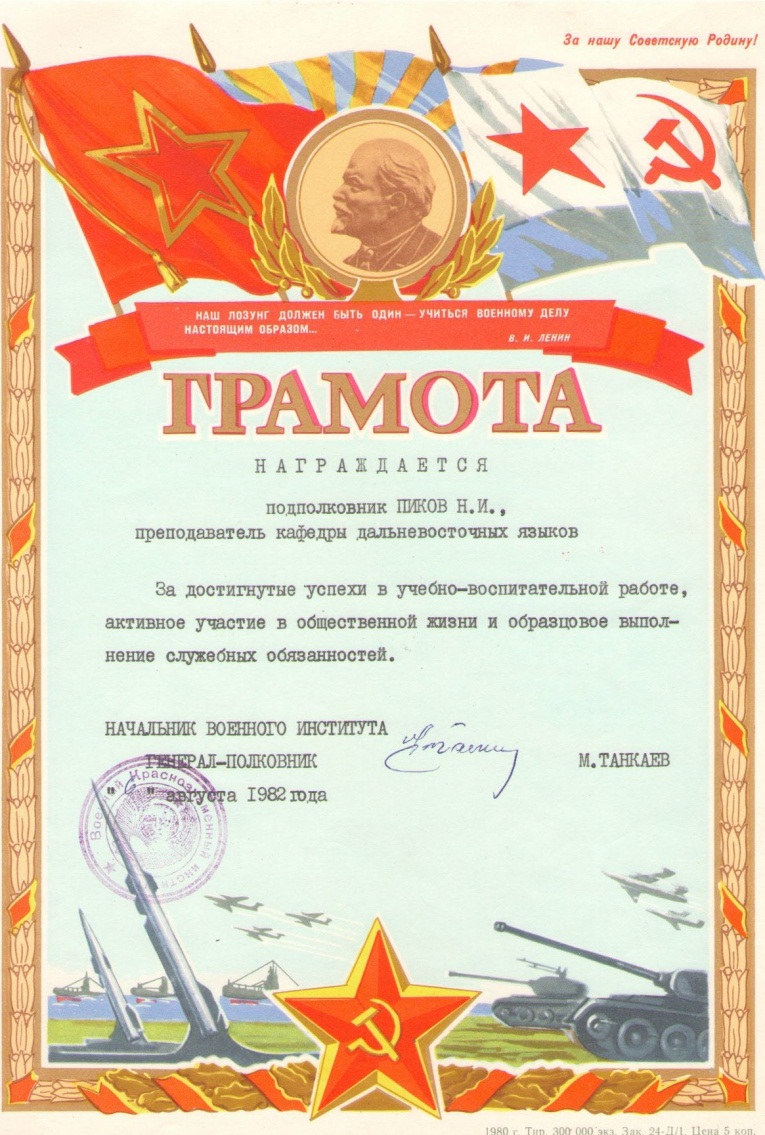 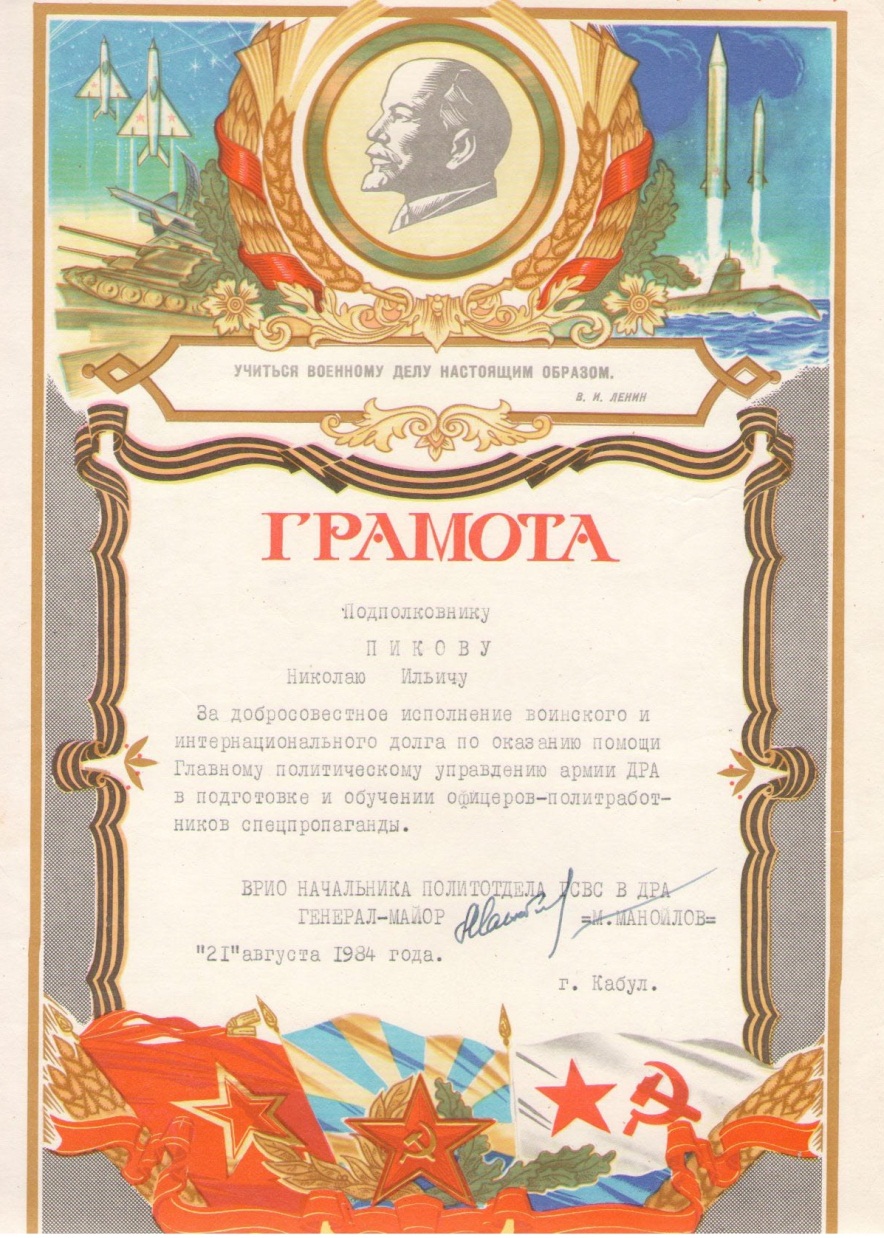 (взято из материалов фонда № 288)
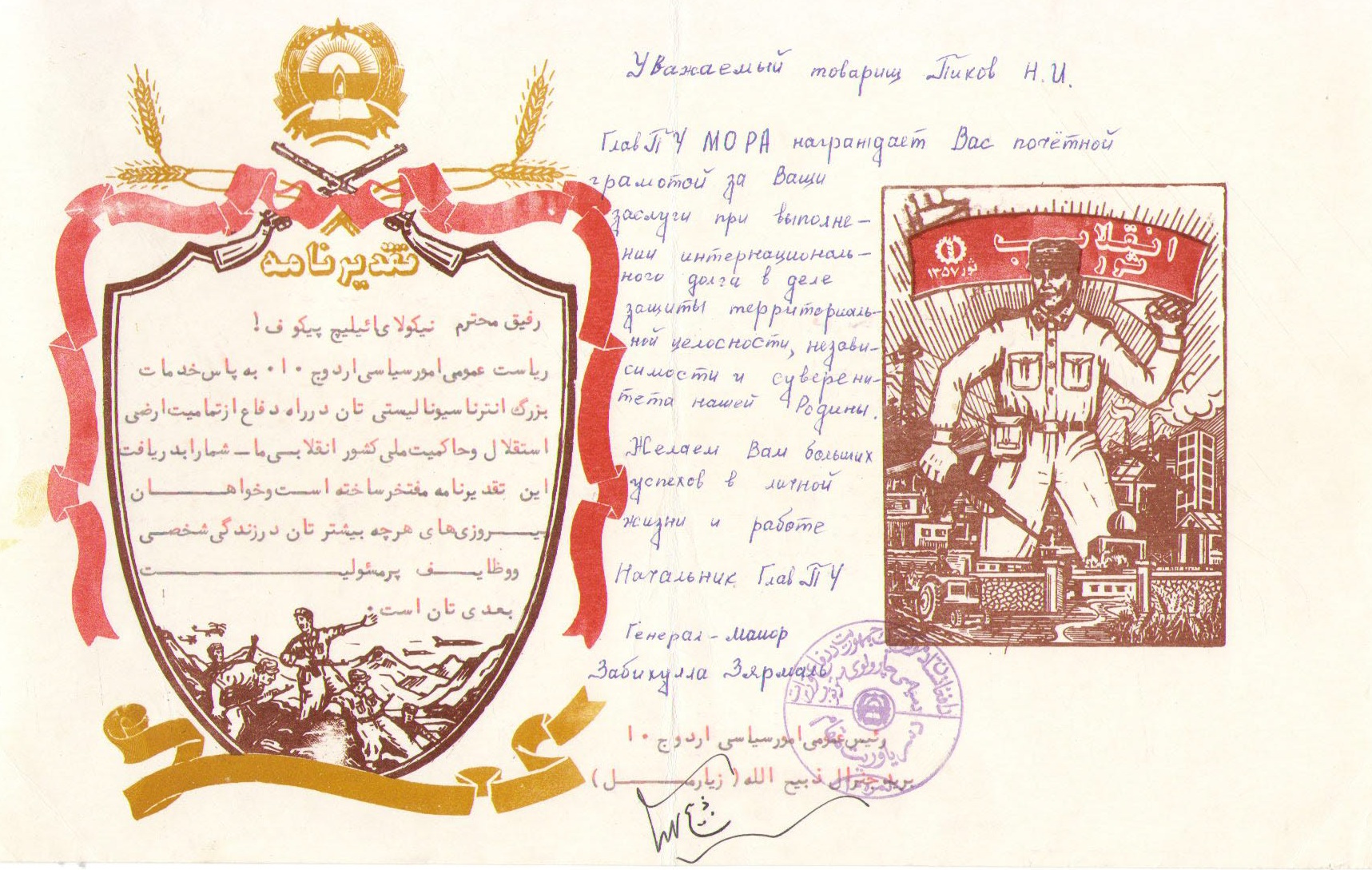 (взято из материалов фонда № 288)
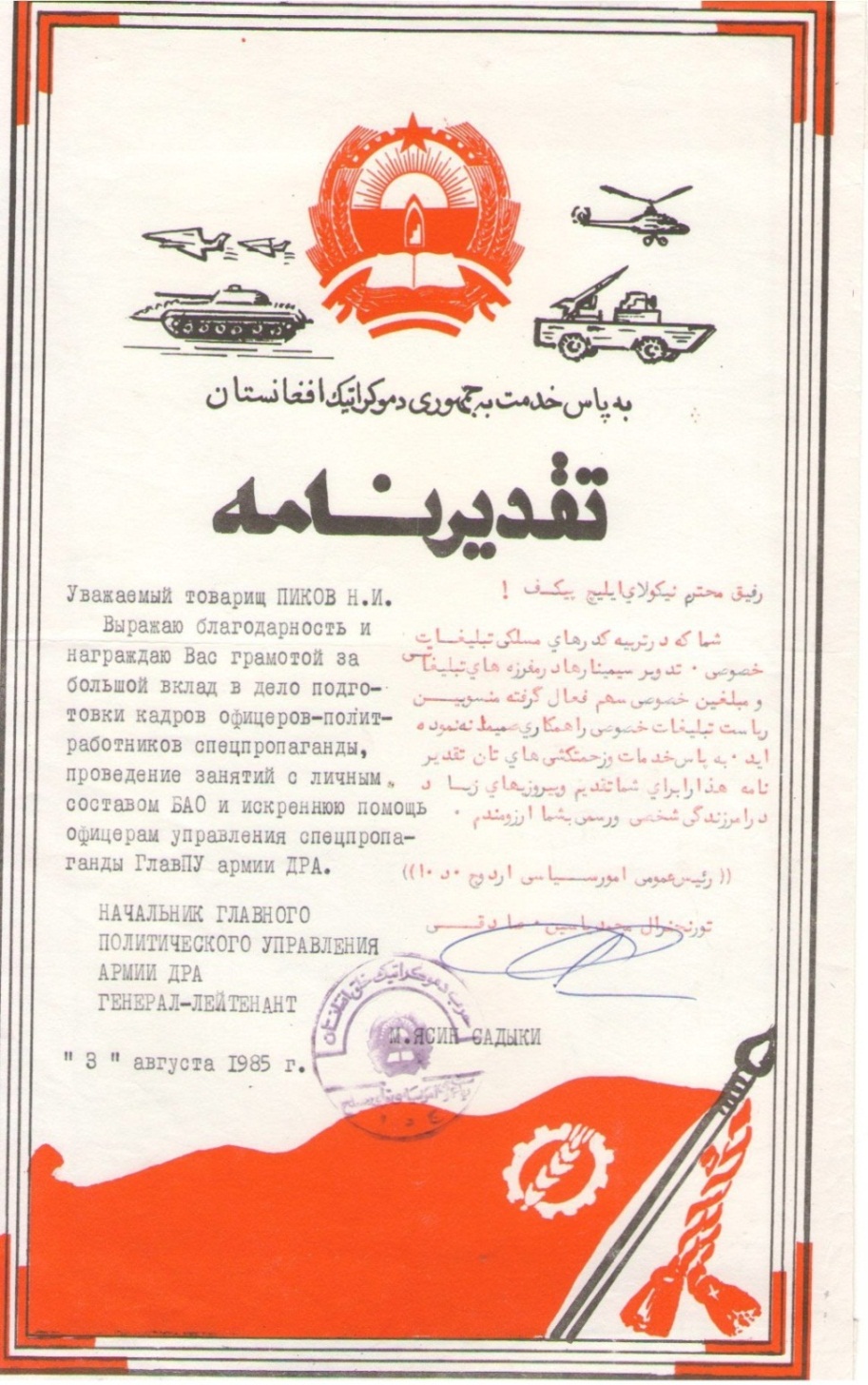 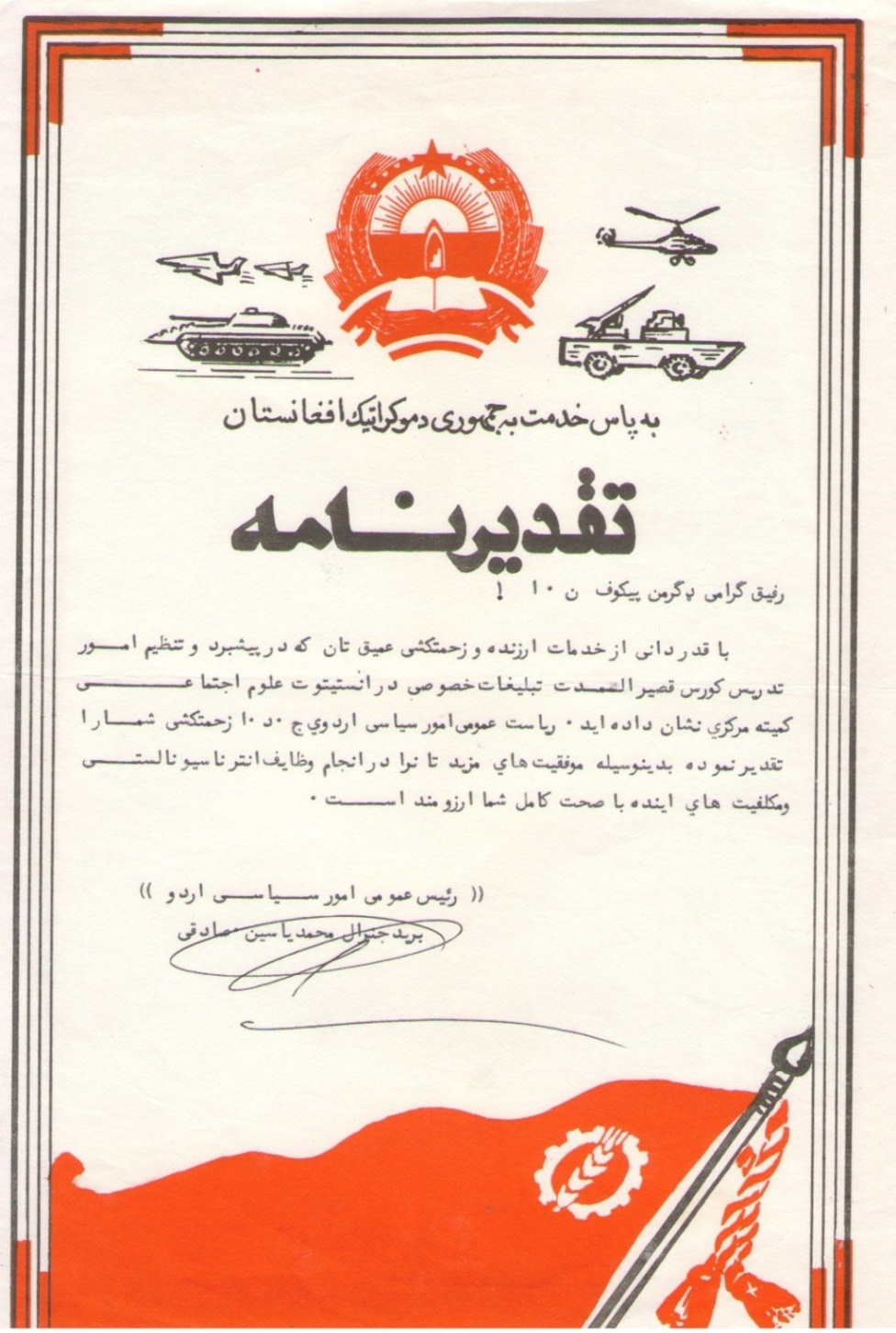 (взято из материалов фонда № 288)
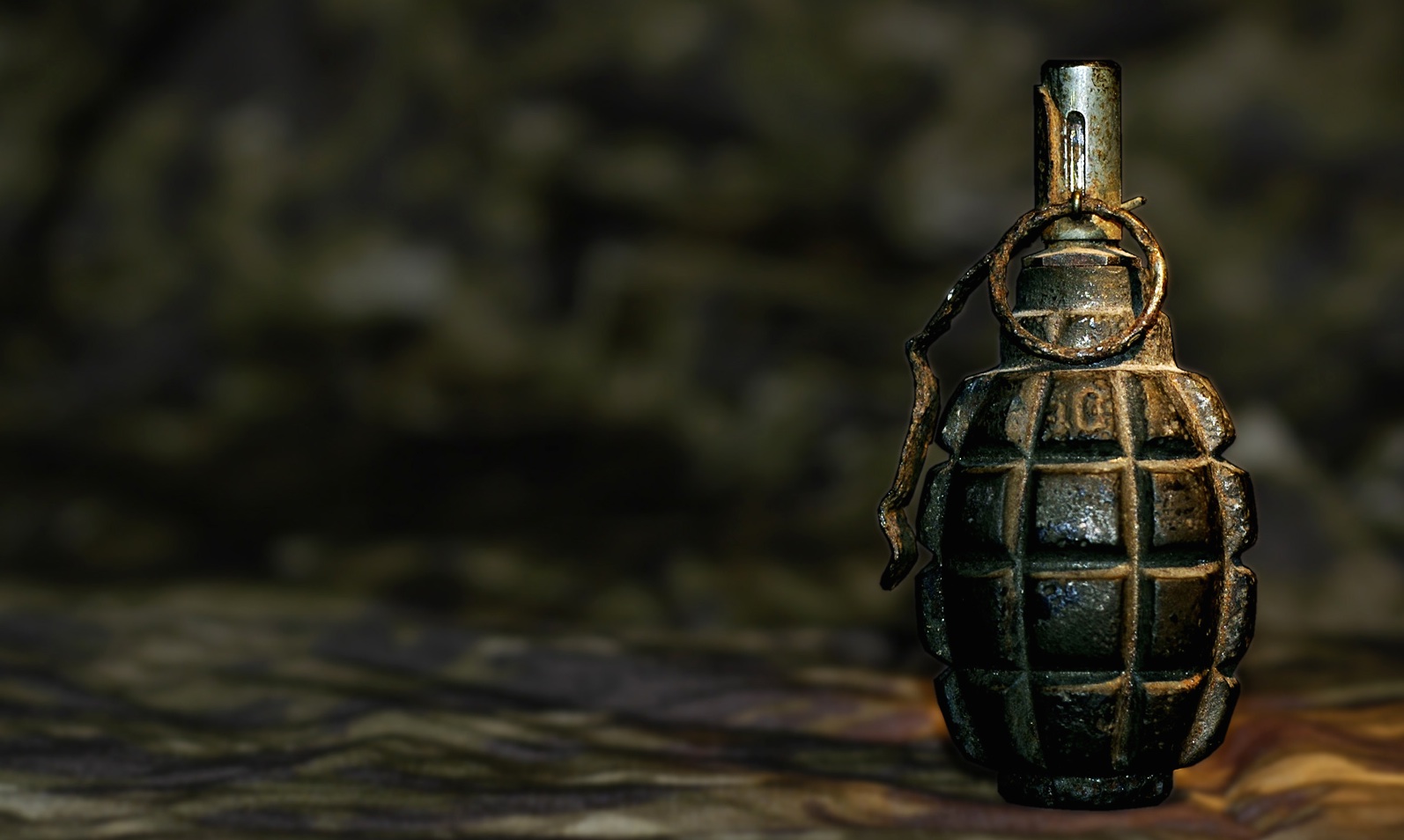 Закончилась война и только раныВам по ночам мешают мирно спатьСтраны сыны в горах АфганистанаКак часто в мыслях там порой опять.Вы живы, в той войне вас не убилиМолитвы ваших матерей спаслиЛишь в памяти навечно сохранилиКошмар той, солнцем выжженной земли.Ведь столько лет…а время вас не лечитИ головы покрыла сединаНо, с орденами на груди картечьюНавечно в сердце врезалась война.Стояли насмерть и не отступилиВы честь свою и клятвы сбереглиНа волосок, порой от смерти былиЗажав в кулак лишь горсть родной земли.И до сих пор в строю вы неустанноВедь рождены, чтоб только побеждатьКак колокол, лишь боль АфганистанаПриказ далёкий тот, не отступать!Но, выжили!!! И где вы брали силы?Достойно это сделать так смогли!Сыны своей страны, родной РоссииПоклон вам очень низкий до земли!
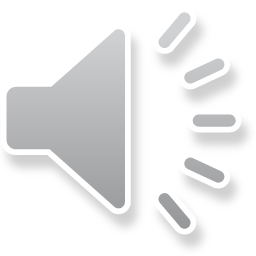 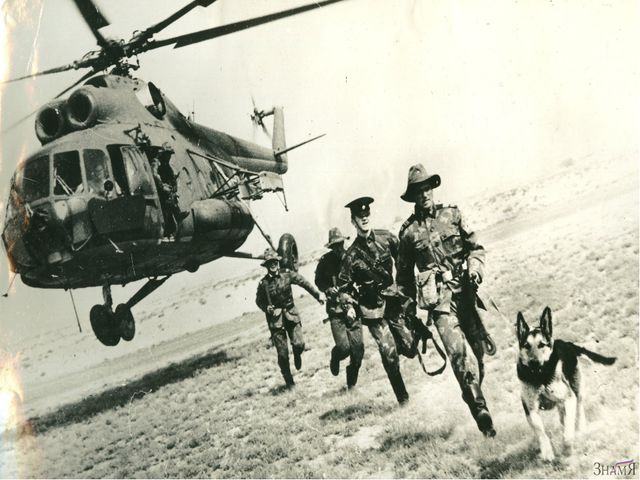 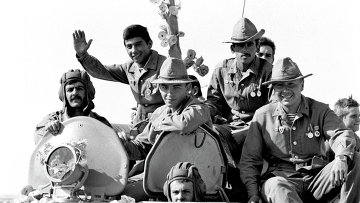 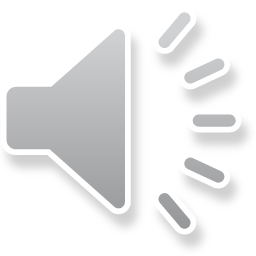 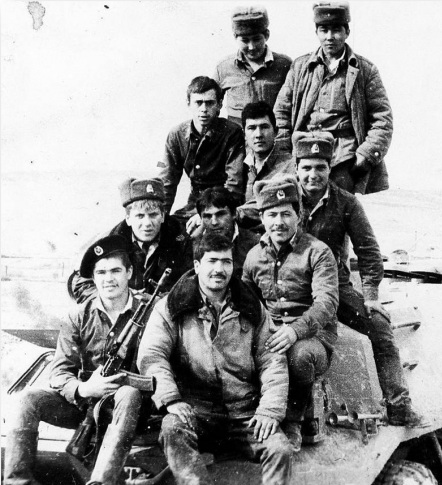 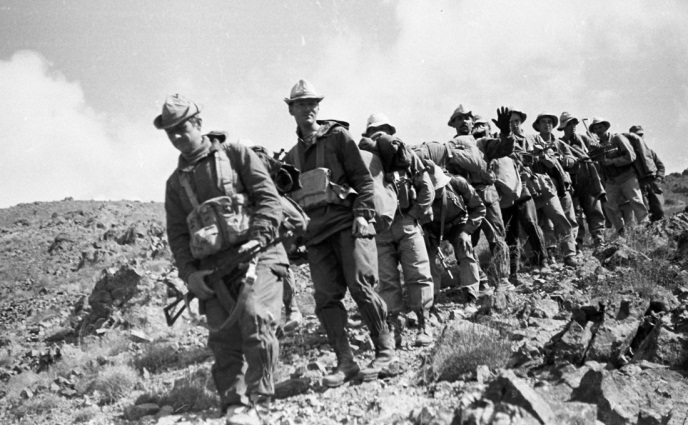 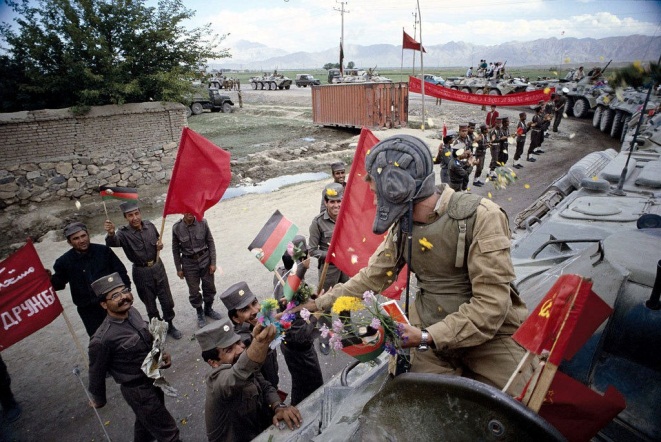 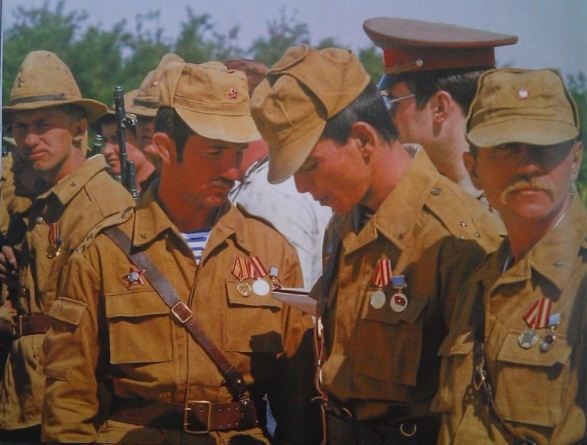 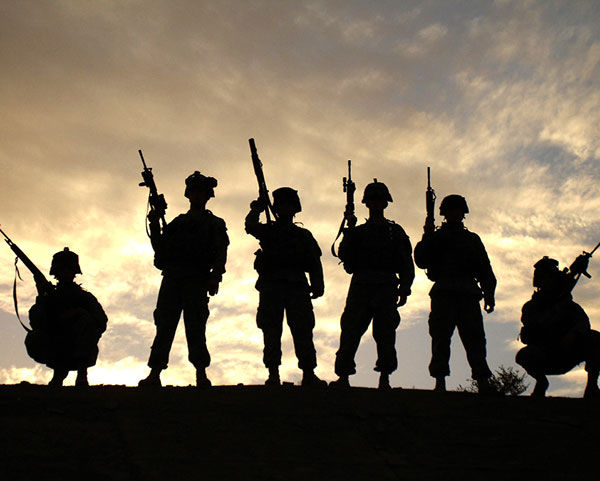 Спасибо за внимание!